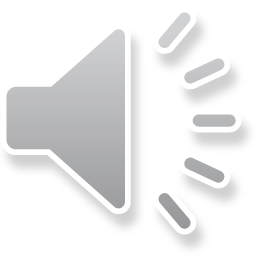 VA Education Benefits
We are the Army’s Home
Out-process Briefing
[Speaker Notes: Welcome to the VA Education Outprocessing Benefits Briefing.  Today you will be provided with an overview of the various VA Educational opportunities available to include the eligibility requirements, entitlements, and steps to apply for those benefits.]
OVERVIEW
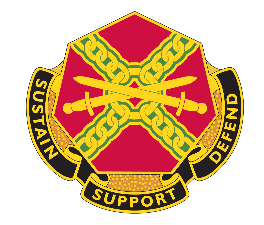 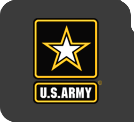 Montgomery GI Bill (MGIB)

Army College Fund (ACF)

Post 9/11 GI Bill
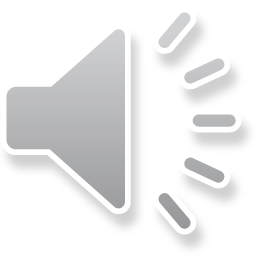 [Speaker Notes: The three main VA Education Benefits include the Montgomery GI Bill, the Army College Fund, and the Post 9/11 GI Bill.]
Montgomery GI Bill (MGIB): Chapter 30
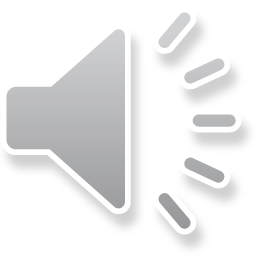 Eligibility 
                           You qualify for the MGIB if:  
Signed up for the MGIB on your initial enlistment contract
Contribute $100 a month for the first 12 months
Honorable Discharge (not “General”)
Served at least 2 years on Active Duty 
High School Diploma or GED
[Speaker Notes: Typically, when enlisting in the Army, most Soldiers sign up for the Montgomery GI Bill.  To qualify for the Montgomery GI Bill there are 5 requirements. First, you would have signed up for it on your initial enlistment contract. Second, you would have had $100 deducted from your pay for the  first 12 months for a total of $1, 200.  Third, you need to receive an Honorable discharge on your initial enlistment, since this is based on your initial enlistment only. The character of discharge on a subsequent enlistment does not effect your eligibility on the Montgomery GI Bill. Fourth, you need to complete at least 2 years on Active Duty. Lastly, you should have a high school diploma or GED.]
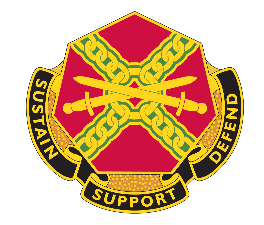 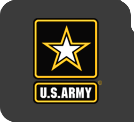 MGIB – Chapter 30
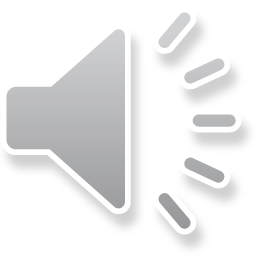 Monthly payments are based upon enrollment status. 
		i.e. Full time or half time
		Check with the school to determine full time status.

Payments are made directly to the Veteran’s bank account.

Student is responsible for tuition, fees, and books.  
                           
     YOU HAVE 10 YEARS TO USE YOUR 36 MONTHS OF BENEFITS!
[Speaker Notes: Now that you are aware of the eligibility requirements for the Montgomery GI Bill, we will now discuss the entitlements.  Depending on your enrollment status, monthly payments are paid directly to your bank account.  For instance if you enroll full-time, you will receive the full-time rate. If you are attending on a half-time basis, you will receive half of the monthly amount.  You will need to let the school know that you are receiving the Montgomery GI Bill by providing them with a copy of your Certificate of  Eligibility. Depending on the school, you may be required to pay tuition up front, or they may allow you to defer the payment until benefits are received. You will have 10 years from your last day on Active Duty to use your Montgomery GI Bill (Chapter 30) benefits.]
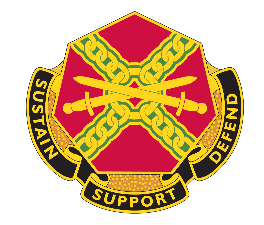 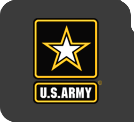 MGIB – Buy-Up
Get extra $$ added to MGIB (3 years or more)
$5,400 extra if you use all 36 months of the MGIB 
Must elect before your finance appointment
The form can be generated and signed by a Education Counselor (DD Form 2366-1)
 Be certain to send or fax supporting documentation to VA.
There are no provisions for refunds at this time.
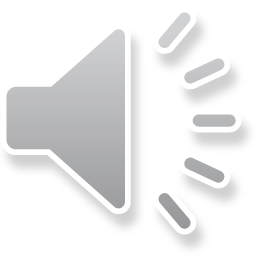 [Speaker Notes: If you decide that the Montgomery GI Bill is best for you, you may wish to consider the Buy-Up before your Finance appointment. You will need to see an Army Education Counselor to complete the DD Form 2366-1.]
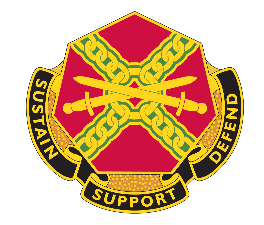 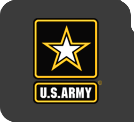 MGIBRefund
MGIB-Chapter 30 participants who convert to the Post-9/11-Chapter 33      GI Bill will receive up to a $1200 refund  if they complete ALL 36 months of  Chapter 33 benefit.
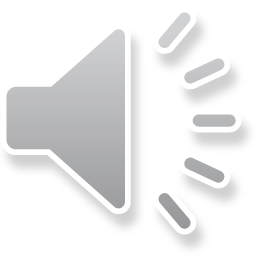 [Speaker Notes: MGIB-Chapter 30 participants who convert to the Post-9/11-Chapter 33 GI Bill will receive up to a $1200 refund if they complete ALL 36 months of Chapter 33 benefit.]
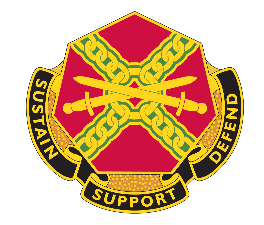 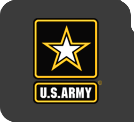 Army College Fund
May have been offered on your initial enlistment contract 

Additional money that increases an individual's basic GI Bill monthly benefit 

Included in your VA payment
Provide the VA with a copy of the portion of your enlistment contract which states the Army College Fund award with the date and all signatures
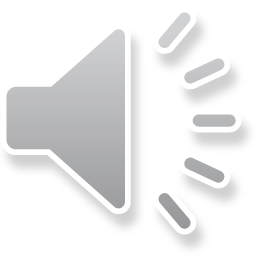 [Speaker Notes: In some instances, Soldiers are offered the Army College Fund upon their initial enlistment.  This program increases the monthly entitlement of either the Montgomery or Post 9/11 GI Bill.]
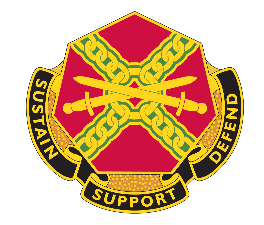 Post 9/11 GI Bill:Chapter 33
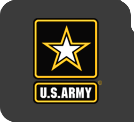 Eligibility
Based on Active Duty service after 10 Sept 2001
Fully honorable discharge
Discharged or released for:
Hardship 
Injury existing prior to service
Condition interfered with duty

YOU HAVE 15 YEARS TO USE 36 MONTHS OF BENEFITS!
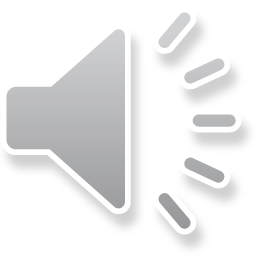 [Speaker Notes: Now that you have learned about the Montgomery GI Bill and the Army College Fund, we will now explain the eligibility for the Post 9/11 GI Bill. There are two main requirements that must be met to become eligible.  First, you must have served  at least 90 days ( whether continuous or interrupted) on Active Duty after 10 September 2001.  Second,  you must have an honorable discharge. If you do not complete your initial enlistment, you will be required to meet with an Army Education Counselor to discuss your specific circumstances and what, if any benefits, you may be entitled to receive.]
Post 9/11 Entitlements
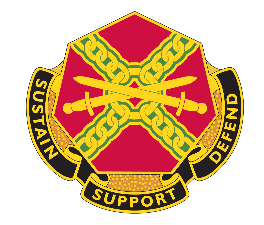 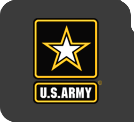 You will have 36 months of entitlements
   or whatever amount is left from previous use of VA benefits (MGIB,Top Up, etc.)
Pays all public school in-state tuition and fees, both undergraduate and graduate
Tuition & fees paid directly to school
Private and foreign school costs are capped
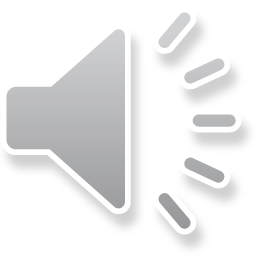 [Speaker Notes: With the Post 9/11 GI Bill, you are entitled to 36 months of benefits and 15 years from your last day on Active Duty to use those benefits.]
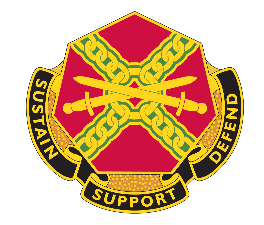 Conversion to Post 9/11
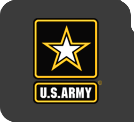 Limited to their remaining Ch 30 entitlement

If you exhaust ALL 36 months of Ch 30 (MGIB) entitlements, you may be eligible to receive 
    up to 12 months of Ch 33 (Post 9/11)

	 Note: The conversion process is irrevocable!!
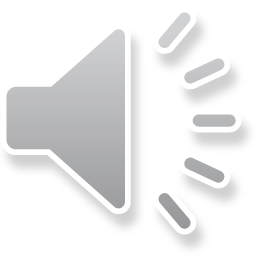 [Speaker Notes: If you decide to convert your Chapter 30 Montgomery GI Bill to Chapter 33 Post 9/11, then you will only receive the amount of months not used under Chapter 30. For example, if you used 18 months of the Montgomery GI Bill, you will only receive 18 months of  Post 9/11 GI Bill benefits. Even if you exhaust all 36 months of the Chapter 30 Montgomery GI Bill, you may be entitled to an additional 12 months of Post 9/11 benefits. Please contact the Department of Veterans Affairs for further assistance.]
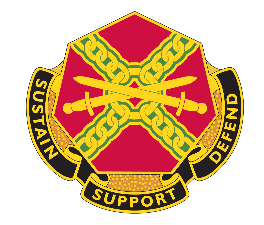 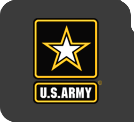 Post 9/11 GI Bill:Active Duty Exclusions
Service used for Loan Repayment Program (LRP) obligation 
ROTC/Service Academy Active Duty obligation
Service terminated due to an erroneous or defective enlistment
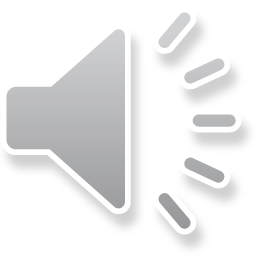 [Speaker Notes: Service academy graduates, Loan Repayment Program (LRP) participants, and ROTC scholarship graduates must complete their initial active duty service commitment before beginning to accrue qualifying service for the Post 9/11 GI Bill.]
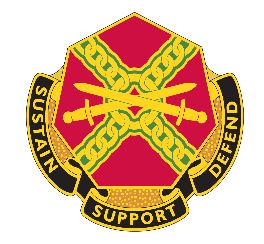 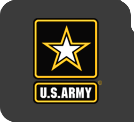 Benefit Payments/Tiers
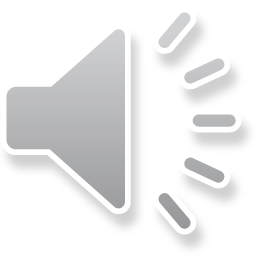 [Speaker Notes: This slide provides a chart on how the amount of service time impacts the benefits paid by the VA.  Because the benefits are determined by aggregate active service time, individuals may receive different benefits.  For example, an individual who claims benefits after having served 20 months will have 70% of applicable tuition, fees, and stipends paid, while the individual who completes 32 months will receive 90% of benefits, and 100% of their benefits after completing 36 months of Active Duty.  That is one of the benefits of aggregate service. The more aggregate service, the better the benefit!]
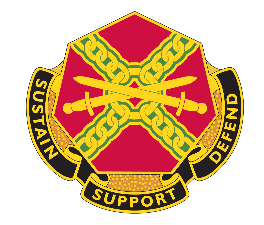 Monthly Housing Allowance (MHA)
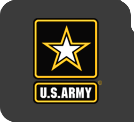 Basic Allowance for Housing (BAH) for an E-5 with dependents rate is determined by the ZIP code of the school, which can be viewed at the following: www.defensetravel.dod.mil

Must enroll with enough credits to be considered more than “half-time” status 

Must register for at least one on-site classroom course each term for BAH stipend OR you will receive ½ the national average BAH for an E-5 with dependents for taking solely online classes.
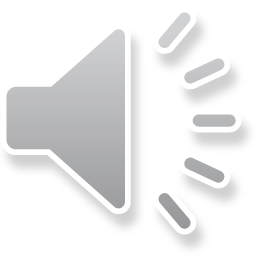 [Speaker Notes: Eligible recipients will receive Basic Allowance for Housing (BAH) at the E-5 w/dependents rate if you are enrolled more than half-time.  Please contact your VA certifying official for clarification about your enrollment status.

The amount of BAH an individual receives depends on the zip code of the college where the student is enrolled.  

If you are taking classes completely online and are enrolled more than half time, you will receive half the national average BAH for an E-5 with dependents.]
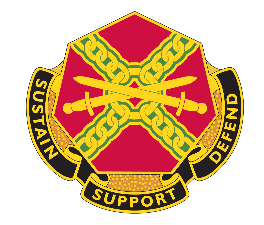 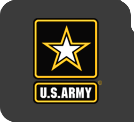 Books & Supplies
Prorated by percentage of benefits and course load

  Up to $1,000 per academic year
   Payment is made for up to 24 credit hours in a single     
     academic year
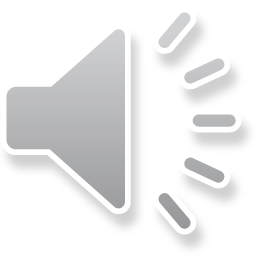 [Speaker Notes: Post 9/11 GI Bill benefits allow you to receive a monthly stipend for books and supplies. You may receive up to $1000 per year.]
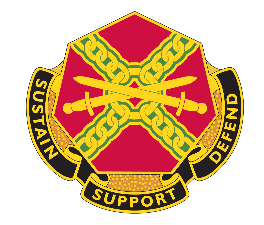 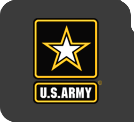 Yellow Ribbon Program
Participating schools may voluntarily enter into
 	an agreement with the VA to fund tuition and 
	fees that exceed the authorized rate

Out-of-state fees may be fully or partially covered
	 as well as costs above the cap
		  
Only available to individuals entitled to the 
100% payment tier
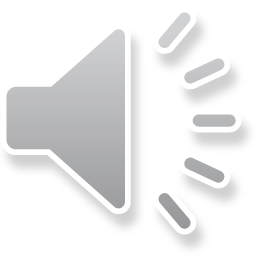 [Speaker Notes: The Yellow Ribbon Program is a cooperative program between certain schools and the VA to pay out-of-pocket tuition and fees incurred by veterans.  It is only available to individuals entitled to the 100% payment tier.  

If you are enrolled at a Yellow Ribbon participating institution and the tuition and fees exceed the highest in-state tuition and fees at a public school, the school may pay the remaining amount.
Not all schools participate.  The VA Website has a listing of participating schools.]
IMPORTANT
For BOTH Chapters
VA allows reimbursement for more than one “license or certification” test not to exceed $2,000, which will be deducted from your entitlement

    VA allows reimbursement of fees paid to take 
      national exams used for admission to college            
      i.e. SAT,  ACT, GMAT, LSAT
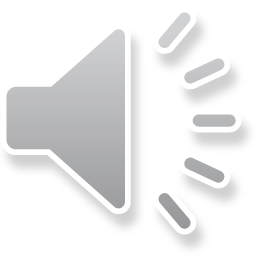 [Speaker Notes: The VA will reimburse you for up to $2,000 for license or certification exams.  You may also be reimbursed for college admissions exams.]
IMPORTANT
For BOTH Chapters
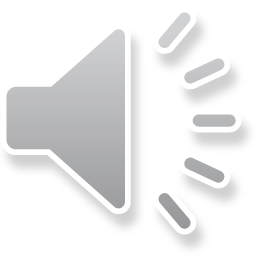 Non-college degree (NCD) programs: Programs offered           at non-degree granting schools: Will pay the actual net costs for in-state tuition and fees and a set amount per month for books and supplies

  On-the-job and apprenticeship training: Will pay a monthly benefit amount prorated based on time in program and up to a set amount per month for books and supplies
[Speaker Notes: Non-college degree programs, on-the-job and apprenticeship training is also covered by the VA.]
IMPORTANT
For BOTH Chapters
Flight programs:  Will pay the actual net costs for      in-state tuition and fees assessed by the school or the set amount, whichever is less
  Correspondence training:  Will pay the actual net costs for in-state tuition and fees assessed by the school or the set amount, whichever is less.
**Check VA website for approved programs**
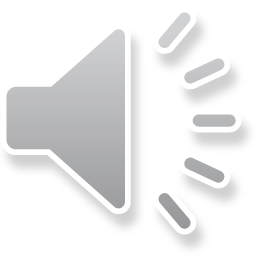 [Speaker Notes: Likewise, flight programs and correspondence training are additional programs that you may wish to consider as VA also pays for these programs.]
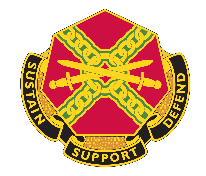 How to Apply Apply for education benefits                 This application is equivalent to Form 22-1990 (Application for VA Education Benefits).PrepareWhat you need to fill out this applicationSocial Security number (required)Military history (required)Basic information about the school or training facility where you want to attend (required)Bank account direct deposit informationEducation historyYou won’t be able to save your work or come back to finish. So before you start, it’s a good idea to gather information about your military and education history, and the school you want to attend.An accredited representative with a Veterans Service Organization (VSO) can help you pick the right program.Learn about educational programsSee what benefits you’ll get at the school you want to attend. Use the GI Bill Comparison Tool.Apply to manage your BenefitComplete this form.VA ReviewHow long does it take VA to make a decision?We usually process claims within 30 days.What should I do while I wait?The transition from military to civilian life can be challenging. VA offers tools and counseling programs to help you make the most of your educational options.What if VA needs more information?We will contact you if we need more information.DecisionWe usually process claims within 30 days.You’ll get a Certificate of Eligibility (COE) or Award Letter in the mail if your application was approved.If your application was not approved, you’ll get a denial letter in the mail.
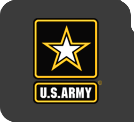 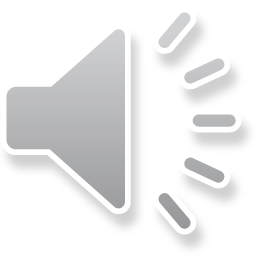 https://www.vets.gov
[Speaker Notes: Now that you have learned about the different VA education benefits, you may want to start using your benefits. The above slide details the process of what you need to do to apply for benefits.  Visit the Vets.Gov website to complete the appropriate form. Select “Education Benefits - Application Process - Apply for Benefits” - Choose the form you wish to use – Apply Now – Get Started – Fill Out the Form. Remember to print a copy of the confirmation page before exiting the application.]
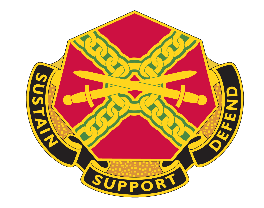 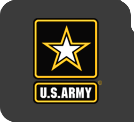 Additional Information
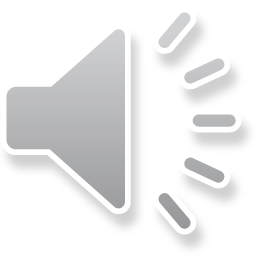 Joint Service Transcript :  
(Previously known as AARTS)
https://jst.doded.mil/

Free Application For Federal Student Aid: 
www.fafsa.ed.gov

State VA Benefits: 
www.nasdva.us/links.htm
[Speaker Notes: Having learned about your VA Education Benefits, there are other resources that you may wish to explore.  The Joint Service Transcript, previously known as the AARTS, will allow you to possibly receive college credits for your military training. Regarding financial aid, it is recommended that you apply for financial aid by completing the Free Application for Federal Student Aid, FAFSA, to determine if you qualify for grants and scholarships.  You should also contact your college Financial Aid  advisor for additional financial aid assistance. Some states offer benefits for Veterans and their Family Members. Please visit the State VA Benefits website for those details.]
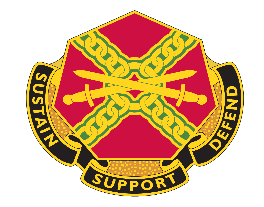 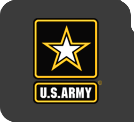 Thank you for your Service!
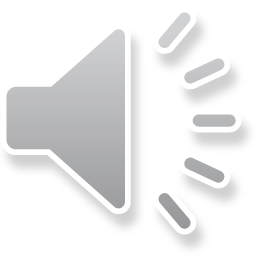 Note: 
VA is the final determining authority for VA benefits
[Speaker Notes: Today you have learned about the various VA Education Benefits and how to apply for them. If you have additional questions, please contact an Army Education Counselor or a VA representative. Please keep in mind that the VA is the final determining authority for your VA benefits.  Thank-you for your service!]